A CD of this message will be available (free of charge) immediately following today's message

This message will be available via podcast later this week at calvaryokc.com
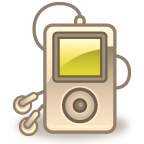 12-14
12-14
C. H. Spurgeon ~ “Samuel had become so rooted in the habit of prayer for the people that he seems to start at the very thought of bringing his intercession to an end.”
12-14
12-14
Matt 10:32-33 ~ 32 Do not fear therefore; you are of more value than many sparrows. Therefore whoever confesses Me before men, him I will also confess before My Father who is in heaven. 33 But whoever denies Me before men, him I will also deny before My Father who is in heaven.
12-14
12-14
30,000 chariots ~ some texts read 3,000 chariots
12-14
12-14
John Trapp ~ “If Saul was among the prophets before, will he now be among the priests? Can there be any devotion in disobedience? O vain man! What can it avail to sacrifice to God, against God?”
12-14
12-14
Greet ~ literally, bless
David Guzik ~ "In wanting to bless Samuel, Saul may also be trying to show Samuel how spiritual he is. He is like a child who gets caught with his hand in the cookie jar, and then says to mom, 'Let’s pray!'"
12-14
12-14
Blacksmith ~ KJV, smith
12-14
12-14
Bozez ~ shining
Seneh ~ thorny
12-14
12-14
Great confusion ~ KJV, great discomfiture
12-14
12-14
Jam. 3:1 ~ My brethren, let not many of you become 	teachers, knowing that we shall receive a stricter judgment.
Ezek 18:20 ~ The soul who sins shall die. The son shall 	not bear the guilt of the father, nor the father bear the guilt of the son. The righteousness of the righteous shall be upon himself, and the wickedness of the wicked shall be upon himself.
12-14